Componente Especializado da Assistência Farmacêutica - CEAF
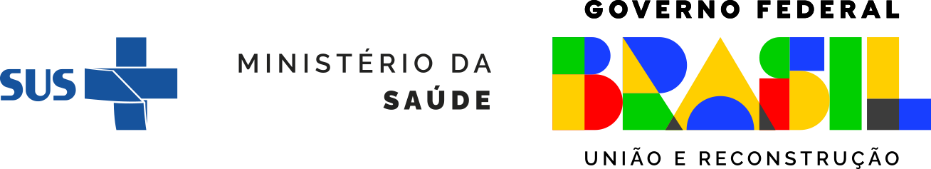 Baricitinibe
Apresentações: 
 2 mg (comprimido)
 4 mg (comprimido) 

Indicação e Incorporação: 
Artrite Reumatoide  Portaria SCTIE/MS nº 08, 10 de março de 2020

Grupo de financiamento: 1A
Citrato de Tofacitinibe
Apresentação: 
5 mg (comprimido)

Indicação e Incorporação: 
Artrite Reumatoide  Portaria SCTIE/MS nº 08, de 1º de fevereiro de 2017 
Artrite Psoríaca  Portaria SCTIE/MS nº 28, de 19 de agosto de 2020
Retocolite Ulcerativa  Portaria SCTIE/MS nº 31, de 28 de junho de 2021

Grupo de financiamento: 1A
Upadacitinibe
Apresentação:
15 mg (comprimido revestido de liberação prolongada)

Indicação e Incorporação: 
Artrite Reumatoide  Portaria SCTIE/MS nº 04, de 19 de fevereiro de 2021

Grupo de financiamento: 1A
Orçamento 2021
Orçamento 2022
Orçamento 2023